IT 概 论
信息与信息社会
信息的数据表示
计算思维
信息科技与信息经济
信息融合与信息科技应用
目 录
The time has come,” the Walrus said, “to talk of many things
1.1 信息与信息社会
一.信息
1. 信息的定义
香农：信息是用来消除随机不确定性的东西。
维纳：信息就是信息，既非物质，也非能量。
钟义信：信息是关于事物运动的状态和规律，或者说是关于事物运动的知识。
电子学家、计算机科学家：信息是电子线路中传输的信号。
霍顿：信息是为了满足用户决策的需要而经过加工处理的数据。
一般认为：信息是在自然界、人类社会和人类思维活动中普遍存在的一切物质和事物的属性。
1.1 信息与信息社会
2. 信息的特征

广泛性
客观世界充满着信息
人类离不开信息
知识、书本是有用信息的积累
抽象性
物质、能量和信息是构成世界的三大要素
1.1 信息与信息社会
3. 信息独特的性质

共享性
独立性
多样性
本质性
普遍性
无限性
1.1 信息与信息社会
4. 信息与数据及知识的联系

信息与数据
数据是反映客观事物属性的记录，是信息的载体；
信息则是数据的内涵，是对数据语义的解释
信息与知识
知识肯定是信息；
信息不一定是知识，信息是所有知识的来源。
1.1 信息与信息社会
二. 信息社会
1. 信息社会的技术基础
晶体管、集成电路是信息时代开启的标志
2. 信息是生产力
人类社会经历了四次信息技术革命：
语言的形成
文字的创造
造纸术和印刷技术的发明
电报、电话、广播电视的普及应用
1.1 信息与信息社会
3. 信息社会与时代
信息处理技术：第五次信息技术革命，它以电子计算机的普及应用和计算机与现代通信技术有机结合而产生的因特网为主要特征。
4. 社会信息化与信息社会化
社会信息化：以信息为社会发展的基本动力之一，以信息技术为实现信息社会的主要手段，以信息经济为社会存在和发展的主导经济，以信息文化改变人类的教育、生活和工作方式以及价值观念和时空观念；
信息社会化：主要从公共信息公开和共享以及社会文明程度方面进行表征。
1.2 信息的数据表示
一. 数据与信息
1.进制
十进制D
二进制B  
八进制O
十六进制H
2.比特
bit，KB，MB，GB等
1.2 信息的数据表示
二. 数据与编码
1. 数值数据的编码表示
十进制数编码：8421 BCD
2. 字符数据的编码表示
ASCII：7位
Unicode：16位
1.2 信息的数据表示
3. 汉字的编码表示
汉字交换码
2 个字节 （16 个二进制位） 来表示 1 个汉字
汉字机内码
国标码 2个字节的最高位改为 1
汉字字形码
点阵码
矢量码
汉字输入码
流水码、音码、形码和音形结合码
1.2 信息的数据表示
4. 图形、图像和数字视频的表示
图形表示
位图
 矢量图
数字视频表示
由一系列帧组成
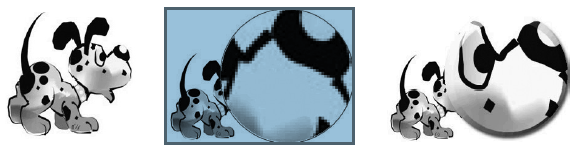 1.2 信息的数据表示
5. 声音表示
模拟方式
数字方式
数字音频和模拟音频
A/D转换：采样  量化  编码
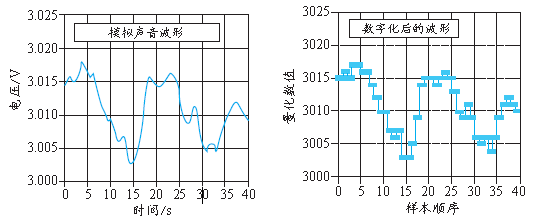 1.2 信息的数据表示
三. 数据科学
1. 数据科学的发展历史
2. 数据科学的研究内容
基础理论研究
实验和逻辑推理方法研究
领域数据学研究
数据资源的开发利用方法和技术研究
1.2 信息的数据表示
3. 数据科学的知识体系
数据科学基础理论
数据预处理
数据计算
数据管理
4. 数据科学与
其它学科的
关系
1.2 信息的数据表示
5. 数据科学的体系框架
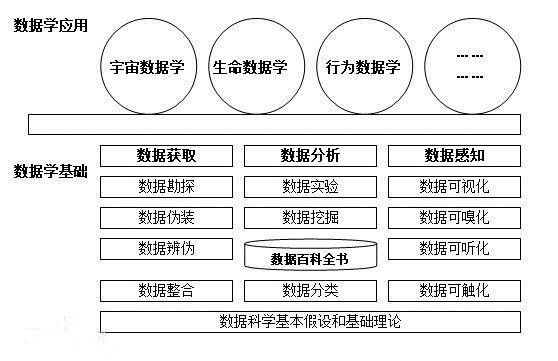 1.3 计算思维
一.计算的本质
计算本质上是一种变换，这种变换的方法称为算法
二.计算科学
从计算机的角度讲，计算科学的本质就是数据变换
阿伦·图灵与图灵机
1.3 计算思维
三.计算思维
1. 计算思维概念
就是通过约简、嵌入、转化和仿真等方法，把一个看来困难的问题重新阐释成一个我们知道怎样解决的问题。
2. 计算思维特征
概念化，不是程序化
根本的，不是刻板的技能
是人的，不是计算机的思维方式
数学和工程思维的互补与融合
是思想，不是人造物
面向所有的人，所有地方
1.4 信息科技与经济
一.信息科技
信息科技指的是包括计算机科学在内的，信息获取、信息传输、信息处理、信息存储和信息利用所涉及的，以信息为主要研究对象的所有科学和技术。
信息获取
信息传输
信息处理
信息存储
信息与控制
信息利用
1.4 信息科技与经济
二. 信息经济
1. 信息经济的概念
信息经济特指以现代信息技术等高新技术为物质基础、信息产业起主导作用的，基于信息、知识和智力的一种新型经济形态。
信息经济具有如下特征：
① 以信息技术等高新技术为主要推动力；
② 信息产业在社会发展中起主导作用；
③ 信息、知识和智力成为商品，并在社会发展中起决定性作用。
1.4 信息科技与经济
2. 信息经济的发展趋势

共享模式
社群模式
平台模式
跨界模式
O2O模式
1.4 信息科技与经济
三.电子商务
1. 电子商务的概念
电子商务 （Electronic Commerce， EC） 通常是指在开放的网络环境下，基于浏览器 / 服务器应用方式，买卖双方不谋面地进行各种商贸活动，实现消费者的网上购物，商户之间的网上交易，在线电子支付以及各种商务活动、交易活动、金融活动和相关的综合服务活动的一种新型的商业运营模式。
简单地讲，电子商务就是使用电子工具从事的商务活动。
1.4 信息科技与经济
2. 电子商务的构成要素
网络：网络包括 Internet， Intranet， Extranet。
用户：电子商务用户包括企业用户和个人用户。
认证中心：认证中心是电子商务活动中法律承认的权威机构，负责发放和管理电子证书，使网上交易各方都能够互相确认身份。
配送中心：配送中心按照商家要求，组织运送商品，跟踪商品流向，将商品送到消费者手中。
网上银行：网上银行可以在网上实现买卖双方结算等传统银行业务，为商务交易中的用户和商家提供全天候实时服务。
商务活动管理机构：工商、税务、海关等。
1.4 信息科技与经济
3. 电子商务模式
电子商务模式是指电子商务活动中的各个主体，按照一定的交互关系和交互内容所形成的相对固定的商务活动样式。
1.4 信息科技与经济
4. 电子商务的功能

广告宣传
咨询洽谈
网上订购
网上支付
电子账户
商品/服务传递
意见征询
交易管理
1.4 信息科技与经济
5. 电子商务与传统商务的比较
1.4 信息科技与经济
6. 电子商务的优点
大量减少人力、物力，降低了成本；突破了时间和空间的限制，提高了效率
开放性和全球性的特点，创造了更多的贸易机会
提高了中小企业的竞争能力
破除了时空的壁垒，提供丰富的信息资源
做到良性互动
1.5 信息融合与应用
一.信息融合
1. 信息融合技术
信息融合是指利用计算机技术对按时序获得的多源的观测信息在一定准则下加以自动分析、综合处理，为完成所需的决策和估计任务而进行的信息处理过程。
1.5 信息融合与应用
2. 信息融合技术有以下优点
提供稳定的工作性能
提高空间分辨力
获得更准确的目标信息
获得单个传感器不能获得的目标信息
军事上增加指挥决策的正确性和可靠性，降低武器系统的成本，在一定范围内通过恰当地分配传感器可以同时检测和跟踪更多敌方目标
1.5 信息融合与应用
3. 信息融合的种类

一类是局部的、自主的融合系统，它从同一平台上的多路传感器搜集数据，例如对同一平台上的激光、红外信息进行融合；
另一类是全局的或区域的融合系统，是对具有更大空间差、时间差的传感器进行综合、相关处理。
1.5 信息融合与应用
4. 信息融合的级别
像素级融合
像素级融合是在原始数据层上进行的融合，即各种传感器对原始信息未做很多预处理之前就进行的信息综合分析，这是最低层次的融合。
特征级融合
特征级融合属于中间层次，它对来自传感器的原始信息进行特征提取，然后对特征信息进行综合分析和处理。
决策级融合
决策级融合是一种高层次融合，其结果为决策提供依据
1.5 信息融合与应用
二.信息应用
1. 信息技术在通信领域中的应用
移动通信
卫星通信
因特网
物联网
1.5 信息融合与应用
2. 信息技术在计算领域中的应用

计算工具
科学计算
网格计算
云计算
1.5 信息融合与应用
3. 信息技术在管理领域中的应用
办公自动化
资源管理
物流管理
财务管理
决策支持
1.5 信息融合与应用
4.信息技术其他日常应用
微信
QQ
网络游戏
网络阅读
网络络信息推送
电子公告栏（BBS）
博客
贴吧
移动支付等
小 结
本章试图给出一个清晰的信息科技框架，并从信息不同层次的意义、信息社会、信息经济、信息融合、信息科技应用等角度对信息科技及相关方面做了总体介绍。能够达到以下要求：
 描述信息的概念和特征，了解信息社会；
 了解数据和常见信息的表示；
 了解计算思维的概念和基本特征；
 了解信息科技与信息经济的特点；
 了解信息融合与信息科技应用。